MAORY Status of the project
PAOLO CILIEGI
1
WELCOME  TO  

NICHOLAS DEVANEY 

ALEXANDER  GONCHAROV

School of Physics at the National University of Ireland Galway
2
Short  history from last November
21/12/2018  Roberto Tamai informed us that MAORY received a Red Flag due to possible consequences of the MAORY Managerial Team restructure. The decision has been taken with the goal of improving the situation and ESO will be happy to withdraw the Red Flag once the project is back on track 

11/01/2019 Presentation of the new team to ESO and start of trade off and  consolidation Phase. We propose  30 June 2019 to finish the trade off and consolidation phase. 


6/03/2019 Progress meeting with ESO and MICADO to illustrate our acitivities 

19/03/2019 Document received from ESO «Criteria for Evaluating the Level of Success of the MAORY Consolidation Phase»
3
Criteria for Evaluating the Level of Success of the MAORY Consolidation Phase
ESO asked to use the following criteria :

A feasible baseline instrument design compliant with the technical specifications and interface to the ELT, MICADO and 2 nd port instrument 
Design trade off report 
Draft risk analysis report 

A credible schedule for the design , development , construction, installation and commissioning of the MAORY instrument within the available budget 

Schedule for the complete project, fully detailed up to PDR and containing major milestones up to delivery of the instruments 
Cost estimate for selected baseline

A functional consortium ready to take an agreed baseline to PDR and beyond  
Updated project management plan and work packages description 
Formal agreement on the instrument baseline by the MAORY steering committee
4
How we proceeded…
A feasible baseline instrument design compliant with the technical specifications and interface to the ELT, MICADO and 2 nd port instrument 
Design trade off report 
Draft risk analysis report 


We introduced the System Engineering team in order to ensure that the System Overview  is shared between an adequate number of people .   The System Engineering Team was presented to ESO on January 2019. 

We improved the communication and interaction between Consortium Institutes.  An example is the LGS Objective design done in collaboration between Magrin (Padova), Rabou (Grenoble)  and Munari (Catania).  

We shared as much as possible  the information also with ESO and MICADO.   ESO experts (Madec for Optics, Frank for Mechanics,  Kosmalski for Optica Design, Amico for System Engineerging)  regularly participate in ours meetings. This was strongly appreciated by ESO

Evaluation Matrix has been prepared  by the MAORY team  and discussed with ESO at System Engineer level     (Riva – Amico) to compare the different solutions
5
How we proceeded…
5/4/2019  Progress Meeting with ESO (Progress Report)
Section 5.4 The next key milestone in our current activity is the end of the trade off studies.  Initially scheduled at the end of June, we anticipated the delivery of the documents at the end of May, with a face to face meeting to be scheduled in the second half of June
6
Alternative Optical design investigated
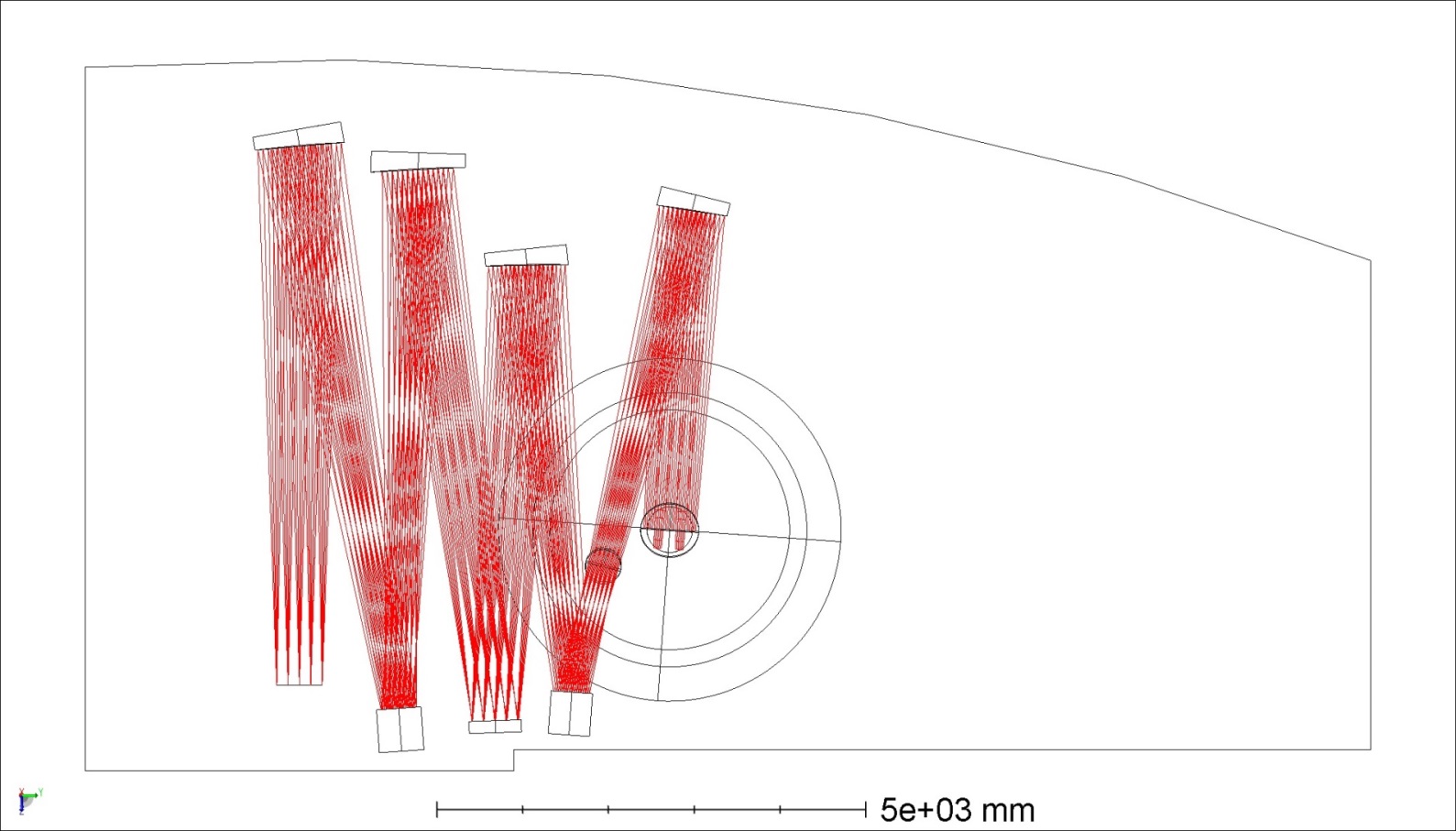 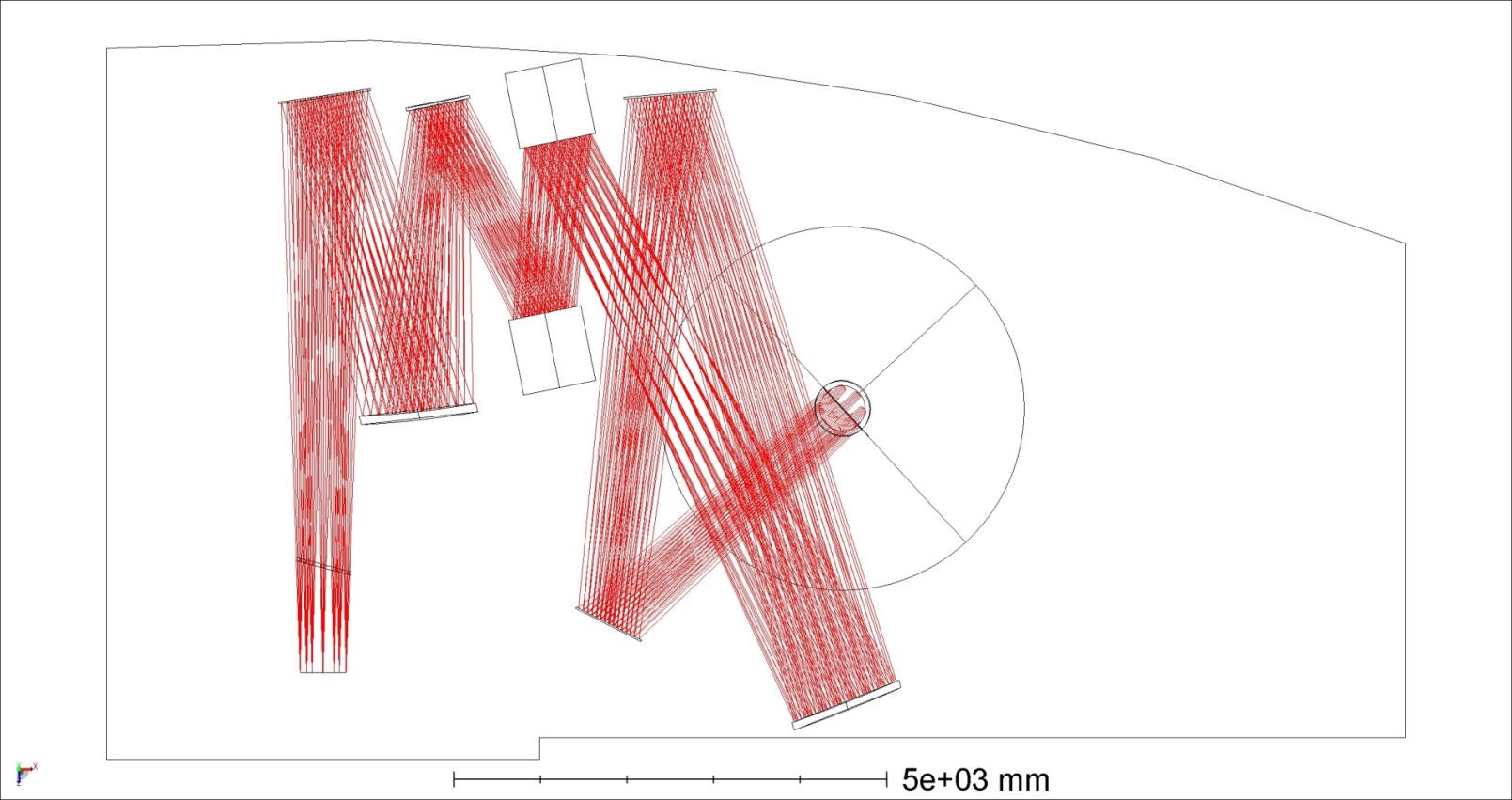 3 spheres based
4 parabolas based
Pro and Cons of all solutions  have been investigsted and compared to the current baseline 

Collaboration with the MICADO team to evaluate the impact of alternative design on MAORY-MICADO interfaces

The 4 parabolas based solution  has an excellent quality but it not allow a proper optical correction  due to the focal plane field curvature
7
How we proceeded….
A credible schedule for the design , development , construction, installation and commissioning of the MAORY instrument within the available budget 

Schedule for the complete project, fully detailed up to PDR and containing major milestones up to delivery of the instruments 
Cost estimate for selected baseline
SHORT TERM SCHEDULE 

  7/6/2019                     Delivery trade off documentation to ESO
End July 2019               Consolidation Design  Meeting    (TBC)
 31/01/2020                  Delivery PDR documentation to ESO 
 April 2020        PDR                      
June 2020                       Discussion of the MAORY Status at the ESO Council
8
LONG TERM SCHEDULE
9
Cost estimation
OUR BUDGET
Signed  agreement   ESO – INAF               18.500   M  EUR     (2015)    of which  

   1.755   M  EUR  for ESO deliverable (AO WFS Cameras detector) as reported in the  signed agreement  
   1.53970  M EUR    cost incurred by INSU-IPAG (upper limit) excluding AO WFS cameras required for the production of the deliverables products of INSU-IPAS (MoU)
10
Component                                              Baseline 2016	Baseline 2019       4 parabola based 2019   	
Post Focal relay optics             
  including LGS Object 	                        3559 		          3675                                3900

Main Structure+ Opt Mounts+ICH+TCS        2000                               1920                                2070

Calibration Unit 		                          200                                  550                                  550

LOR WFS    (no camera)                                      800                                  800                                  800           

LGS WFS     (no camera)                                   1540	                             1400                               1400 

AO WFS camera (ESO deliverable)                1755                                1755                                1755 

2 DM                                                                    6200                                8820                               8820 

RTC                                                                       1800                                3474                               3474

AIV tools 			                          200		           1100 	                  900

Shipment in Chile 		   	        200		             300		300 

     TOTAL                                                            18254		           23794                           23969
COST 


ESTIMATION 

K

EUR
11
Actions to mitigate cost 


Major difference for DM , RTC and AIV tools 

Contact with a different providers   to receive  different ROM cost estimation for optics .    
      


Start a feasibility study for an alternative RTC design based on CPU (TMT-like)  ( Jean Pierre Veran)



Cost budget to be discussed with ESO as soon as possible
12
How we  proceeded ….
A functional consortium ready to take an agreed baseline to PDR and beyond  
Updated project management plan and work packages description 
Formal agreement on the instrument baseline by the MAORY steering committee


Management Plan and WP description has been revised and delivered to ESO 

Also the MoU must be revised 

NUIG will be in charge for a WP called  «Test and Wavefront Correction Verification»  

It will involve developing a strategy to test MAORY on Integration (possibly both in Italy and Chile). We need to determine exactly what can realistically be verified, and so, of course, the financial allocation for hardware is impossible  at this point.


New PM.    Selected.   Full time expected by September October
13
NEXT STEP
Technical discussion with ESO
14
Conclusion
Considerable effort has been done from the technical point of view to conclude the trade  off analysis 

The documents nave been delivered to  ESO first week of June


The whole team is working well.  The improved communication and collaboration between the team  located in different Institutes helped to build a more compact and collaborative team

The   entry of  NUIG   as new consortium partener will consolidate the team  both in technical and 
political terms.  ESO is very positive in this regard. 

Some critical points remain

  
                The new PM must be involved in the project as soon as possible.  
                     
                Cost  budget .
15